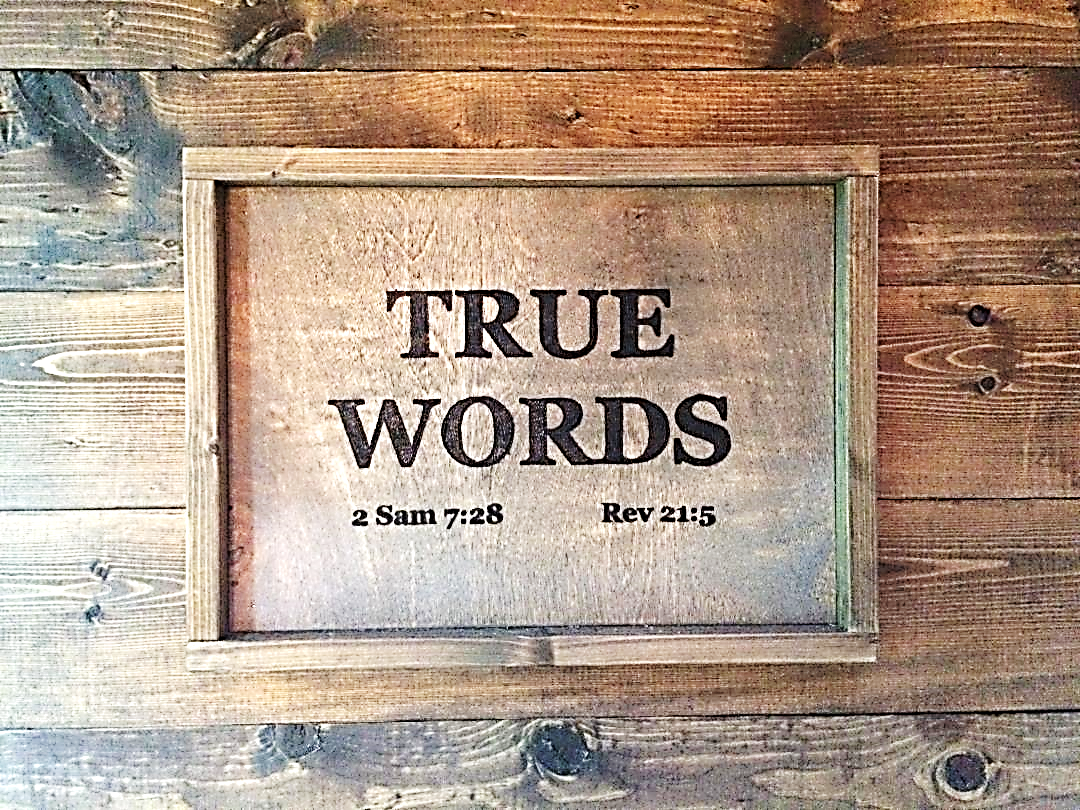 SERMON TITLE
Ruling Your
House Well
Genesis 3:16   Unto the woman he said, I will greatly multiply thy sorrow and thy conception; in sorrow thou shalt bring forth children; and thy desire shall be to thy husband, and he shall rule over thee.
True Words Christian Church
Proverbs 23:12-14   Apply thine heart unto instruction, and thine ears to the words of knowledge.  13 Withhold not correction from the child: for if thou beatest him with the rod, he shall not die.  14 Thou shalt beat him with the rod, and shalt deliver his soul from hell.
True Words Christian Church
1 Corinthians 11:1-3   Be ye followers of me, even as I also am of Christ.  2 Now I praise you, brethren, that ye remember me in all things, and keep the ordinances, as I delivered them to you.  3 But I would have you know, that the head of every man is Christ; and the head of the woman is the man; and the head of Christ is God.
True Words Christian Church
1 Corinthians 11:7-8   For a man indeed ought not to cover his head, forasmuch as he is the image and glory of God: but the woman is the glory of the man.  8 For the man is not of the woman; but the woman of the man.
True Words Christian Church
1 Corinthians 11:9   Neither was the man created for the woman; but the woman for the man.
True Words Christian Church
Genesis 2:18   And the LORD God said, It is not good that the man should be alone; I will make him an help meet for him.
True Words Christian Church
Genesis 2:21-22   And the LORD God caused a deep sleep to fall upon Adam, and he slept: and he took one of his ribs, and closed up the flesh instead thereof;  22 And the rib, which the LORD God had taken from man, made he a woman, and brought her unto the man.
True Words Christian Church
Genesis 2:23-24   And Adam said, This is now bone of my bones, and flesh of my flesh: she shall be called Woman, because she was taken out of Man.  24 Therefore shall a man leave his father and his mother, and shall cleave unto his wife: and they shall be one flesh.
True Words Christian Church
1 Corinthians 10:8   Neither let us commit fornication, as some of them committed, and fell in one day three and twenty thousand.
True Words Christian Church
1 Corinthians 11:10-12   For this cause ought the woman to have power on her head because of the angels.  11 Nevertheless neither is the man without the woman, neither the woman without the man, in the Lord.  12 For as the woman is of the man, even so is the man also by the woman; but all things of God.
True Words Christian Church
Numbers 30:13   Every vow, and every binding oath to afflict the soul, her husband may establish it, or her husband may make it void.
True Words Christian Church
1 Corinthians 7:2-4   Nevertheless, to avoid fornication, let every man have his own wife, and let every woman have her own husband.  3 Let the husband render unto the wife due benevolence: and likewise also the wife unto the husband.  4 The wife hath not power of her own body, but the husband: and likewise also the husband hath not power of his own body, but the wife.
True Words Christian Church
1 Corinthians 14:34-35   Let your women keep silence in the churches: for it is not permitted unto them to speak; but they are commanded to be under obedience, as also saith the law.  35 And if they will learn any thing, let them ask their husbands at home: for it is a shame for women to speak in the church.
True Words Christian Church
Ephesians 5:22-24   Wives, submit yourselves unto your own husbands, as unto the Lord.  23 For the husband is the head of the wife, even as Christ is the head of the church: and he is the saviour of the body.  24 Therefore as the church is subject unto Christ, so let the wives be to their own husbands in every thing.
True Words Christian Church
Ephesians 5:25-27   Husbands, love your wives, even as Christ also loved the church, and gave himself for it;  26 That he might sanctify and cleanse it with the washing of water by the word,  27 That he might present it to himself a glorious church, not having spot, or wrinkle, or any such thing; but that it should be holy and without blemish.
True Words Christian Church
Ephesians 5:28-30   So ought men to love their wives as their own bodies. He that loveth his wife loveth himself.  29 For no man ever yet hated his own flesh; but nourisheth and cherisheth it, even as the Lord the church:  30 For we are members of his body, of his flesh, and of his bones.
True Words Christian Church
Colossians 3:18-21   Wives, submit yourselves unto your own husbands, as it is fit in the Lord.  19 Husbands, love your wives, and be not bitter against them.  20 Children, obey your parents in all things: for this is well pleasing unto the Lord.  21 Fathers, provoke not your children to anger, lest they be discouraged.
True Words Christian Church
Deuteronomy 25:1-2   If there be a controversy between men, and they come unto judgment, that the judges may judge them; then they shall justify the righteous, and condemn the wicked.  2 And it shall be, if the wicked man be worthy to be beaten, that the judge shall cause him to lie down, and to be beaten before his face, according to his fault, by a certain number.
True Words Christian Church
Deuteronomy 25:3   Forty stripes he may give him, and not exceed: lest, if he should exceed, and beat him above these with many stripes, then thy brother should seem vile unto thee.
True Words Christian Church
Proverbs 13:24   He that spareth his rod hateth his son: but he that loveth him chasteneth him betimes.
True Words Christian Church
2 Samuel 7:14-15   I will be his father, and he shall be my son. If he commit iniquity, I will chasten him with the rod of men, and with the stripes of the children of men:  15 But my mercy shall not depart away from him, as I took it from Saul, whom I put away before thee.
True Words Christian Church
Psalm 89:30-32   If his children forsake my law, and walk not in my judgments;  31 If they break my statutes, and keep not my commandments;  32 Then will I visit their transgression with the rod, and their iniquity with stripes.
True Words Christian Church
Proverbs 17:10   A reproof entereth more into a wise man than an hundred stripes into a fool.
True Words Christian Church
Proverbs 20:30   The blueness of a wound cleanseth away evil: so do stripes the inward parts of the belly.
True Words Christian Church
1 Timothy 2:9-11   In like manner also, that women adorn themselves in modest apparel, with shamefacedness and sobriety; not with broided hair, or gold, or pearls, or costly array;  10 But (which becometh women professing godliness) with good works.  11 Let the woman learn in silence with all subjection.
True Words Christian Church
1 Timothy 2:12-14   But I suffer not a woman to teach, nor to usurp authority over the man, but to be in silence.  13 For Adam was first formed, then Eve.  14 And Adam was not deceived, but the woman being deceived was in the transgression.
True Words Christian Church
Titus 2:1-3   But speak thou the things which become sound doctrine:  2 That the aged men be sober, grave, temperate, sound in faith, in charity, in patience.  3 The aged women likewise, that they be in behaviour as becometh holiness, not false accusers, not given to much wine, teachers of good things;
True Words Christian Church
Titus 2:4-6   That they may teach the young women to be sober, to love their husbands, to love their children,  5 To be discreet, chaste, keepers at home, good, obedient to their own husbands, that the word of God be not blasphemed.  6 Young men likewise exhort to be sober minded.
True Words Christian Church
1 Peter 3:1-3   Likewise, ye wives, be in subjection to your own husbands; that, if any obey not the word, they also may without the word be won by the conversation of the wives;  2 While they behold your chaste conversation coupled with fear.  3 Whose adorning let it not be that outward adorning of plaiting the hair, and of wearing of gold, or of putting on of apparel;
True Words Christian Church
1 Peter 3:4-5   But let it be the hidden man of the heart, in that which is not corruptible, even the ornament of a meek and quiet spirit, which is in the sight of God of great price.  5 For after this manner in the old time the holy women also, who trusted in God, adorned themselves, being in subjection unto their own husbands:
True Words Christian Church
1 Peter 3:6-7   Even as Sara obeyed Abraham, calling him lord: whose daughters ye are, as long as ye do well, and are not afraid with any amazement.  7 Likewise, ye husbands, dwell with them according to knowledge, giving honour unto the wife, as unto the weaker vessel, and as being heirs together of the grace of life; that your prayers be not hindered.
True Words Christian Church
1 Timothy 3:1-3   This is a true saying, If a man desire the office of a bishop, he desireth a good work.  2 A bishop then must be blameless, the husband of one wife, vigilant, sober, of good behaviour, given to hospitality, apt to teach;  3 Not given to wine, no striker, not greedy of filthy lucre; but patient, not a brawler, not covetous;
True Words Christian Church
1 Timothy 3:4-5   One that ruleth well his own house, having his children in subjection with all gravity;  5 (For if a man know not how to rule his own house, how shall he take care of the church of God?)
True Words Christian Church
Proverbs 23:29-31   Who hath woe? who hath sorrow? who hath contentions? who hath babbling? who hath wounds without cause? who hath redness of eyes?  30 They that tarry long at the wine; they that go to seek mixed wine.  31 Look not thou upon the wine when it is red, when it giveth his colour in the cup, when it moveth itself aright.
True Words Christian Church
Proverbs 23:32-33   At the last it biteth like a serpent, and stingeth like an adder.  33 Thine eyes shall behold strange women, and thine heart shall utter perverse things.
True Words Christian Church
Joshua 24:14   Now therefore fear the LORD, and serve him in sincerity and in truth: and put away the gods which your fathers served on the other side of the flood, and in Egypt; and serve ye the LORD.
True Words Christian Church
Joshua 24:15   And if it seem evil unto you to serve the LORD, choose you this day whom ye will serve; whether the gods which your fathers served that were on the other side of the flood, or the gods of the Amorites, in whose land ye dwell: but as for me and my house, we will serve the LORD.
True Words Christian Church
Genesis 18:19   For I know him, that he will command his children and his household after him, and they shall keep the way of the LORD, to do justice and judgment; that the LORD may bring upon Abraham that which he hath spoken of him.
True Words Christian Church
Psalm 101:1-4   A Psalm of David. I will sing of mercy and judgment: unto thee, O LORD, will I sing.  2 I will behave myself wisely in a perfect way. O when wilt thou come unto me? I will walk within my house with a perfect heart.  3 I will set no wicked thing before mine eyes: I hate the work of them that turn aside; it shall not cleave to me.  4 A froward heart shall depart from me: I will not know a wicked person.
True Words Christian Church
Proverbs 22:6   Train up a child in the way he should go: and when he is old, he will not depart from it.
True Words Christian Church
Deuteronomy 4:9   Only take heed to thyself, and keep thy soul diligently, lest thou forget the things which thine eyes have seen, and lest they depart from thy heart all the days of thy life: but teach them thy sons, and thy sons' sons;
True Words Christian Church
Deuteronomy 4:10   Specially the day that thou stoodest before the LORD thy God in Horeb, when the LORD said unto me, Gather me the people together, and I will make them hear my words, that they may learn to fear me all the days that they shall live upon the earth, and that they may teach their children.
True Words Christian Church
Deuteronomy 6:6-7   And these words, which I command thee this day, shall be in thine heart:  7 And thou shalt teach them diligently unto thy children, and shalt talk of them when thou sittest in thine house, and when thou walkest by the way, and when thou liest down, and when thou risest up.
True Words Christian Church
Deuteronomy 11:18-19   Therefore shall ye lay up these my words in your heart and in your soul, and bind them for a sign upon your hand, that they may be as frontlets between your eyes.  19 And ye shall teach them your children, speaking of them when thou sittest in thine house, and when thou walkest by the way, when thou liest down, and when thou risest up.
True Words Christian Church
Proverbs 6:20-22   My son, keep thy father's commandment, and forsake not the law of thy mother:  21 Bind them continually upon thine heart, and tie them about thy neck.  22 When thou goest, it shall lead thee; when thou sleepest, it shall keep thee; and when thou awakest, it shall talk with thee.
True Words Christian Church
1 Timothy 3:8-10   Likewise must the deacons be grave, not doubletongued, not given to much wine, not greedy of filthy lucre;  9 Holding the mystery of the faith in a pure conscience.  10 And let these also first be proved; then let them use the office of a deacon, being found blameless.
True Words Christian Church
1 Timothy 3:11-12   Even so must their wives be grave, not slanderers, sober, faithful in all things.  12 Let the deacons be the husbands of one wife, ruling their children and their own houses well.
True Words Christian Church
Titus 1:6-7   If any be blameless, the husband of one wife, having faithful children not accused of riot or unruly.  7 For a bishop must be blameless, as the steward of God; not selfwilled, not soon angry, not given to wine, no striker, not given to filthy lucre;
True Words Christian Church
Titus 1:8-9   But a lover of hospitality, a lover of good men, sober, just, holy, temperate;  9 Holding fast the faithful word as he hath been taught, that he may be able by sound doctrine both to exhort and to convince the gainsayers.
True Words Christian Church
Ephesians 6:4   And, ye fathers, provoke not your children to wrath: but bring them up in the nurture and admonition of the Lord.
True Words Christian Church
Deuteronomy 31:11-12   When all Israel is come to appear before the LORD thy God in the place which he shall choose, thou shalt read this law before all Israel in their hearing.  12 Gather the people together, men, and women, and children, and thy stranger that is within thy gates, that they may hear, and that they may learn, and fear the LORD your God, and observe to do all the words of this law:
True Words Christian Church
Joshua 8:35   There was not a word of all that Moses commanded, which Joshua read not before all the congregation of Israel, with the women, and the little ones, and the strangers that were conversant among them.
True Words Christian Church